AIC3254 AGC On Volume Control
AGC & Volume on both Left and Right
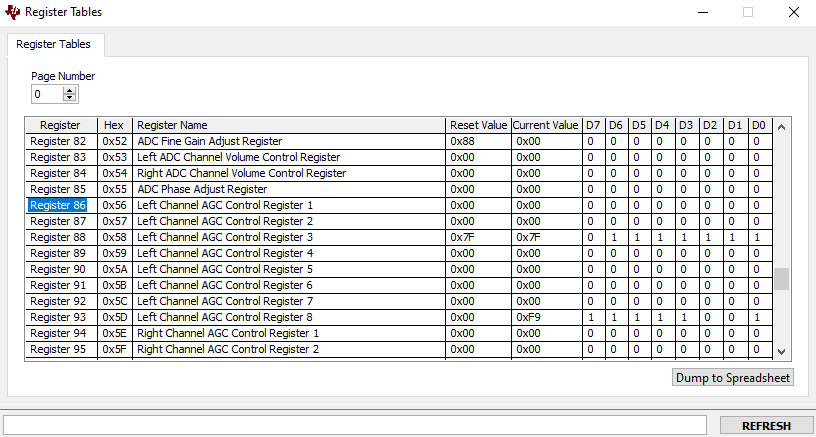 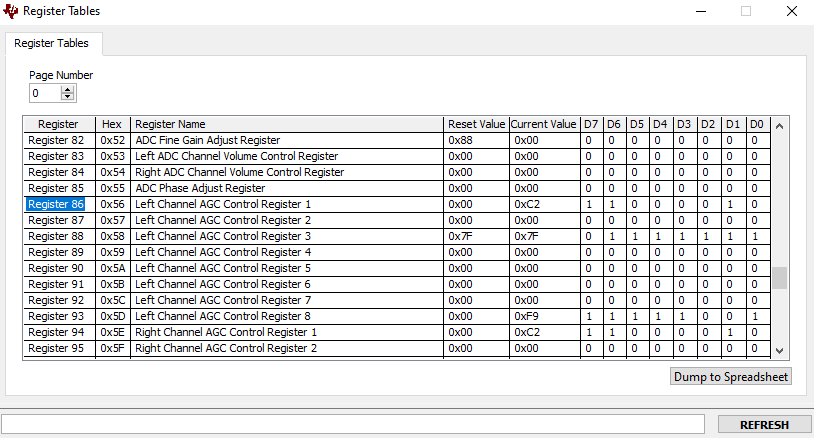 1
2
AGC Disabled
AGC Enabled Volume at 0dB
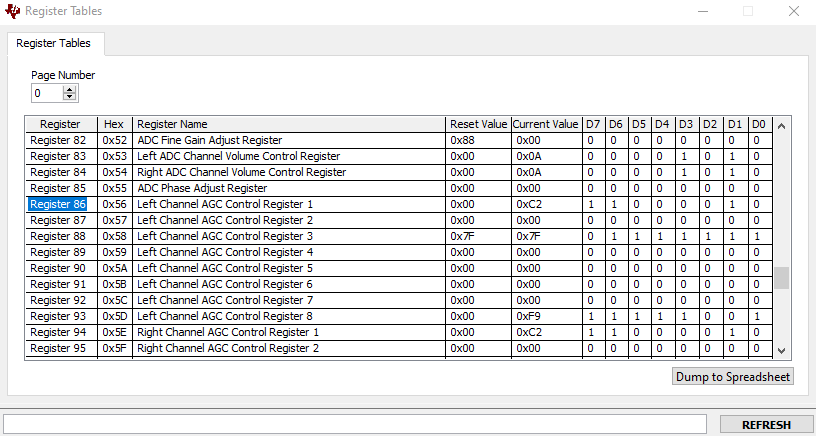 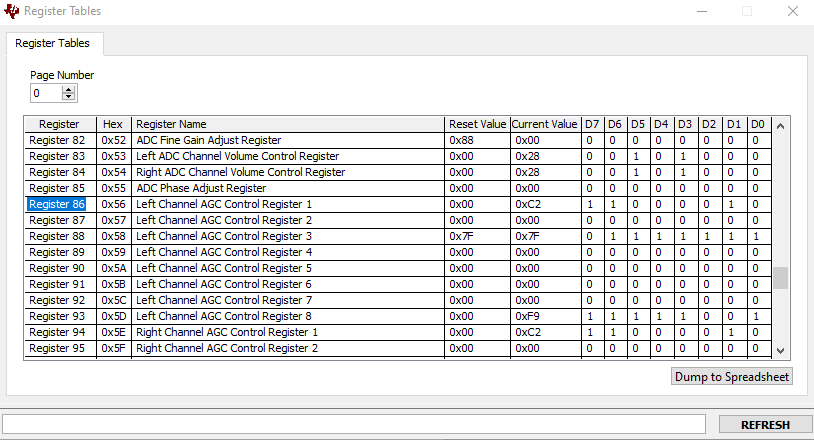 3
4
AGC Enabled Volume set to +5dB
AGC Enabled Volume set to +20dB
AGC & Volume on both Left and Right
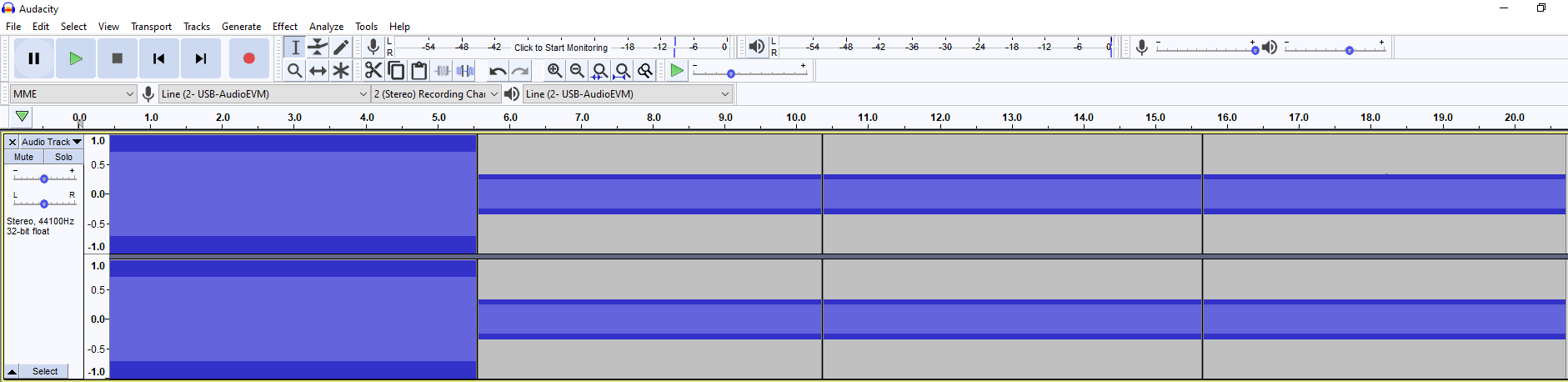 1
2
3
4
Recorded tone with and without AGC and adjusting Volume Control